Staphylococcus aureus Bacteriuria: What does it signify and what should be done?
Vincent Anella, PharmD, BCIDP
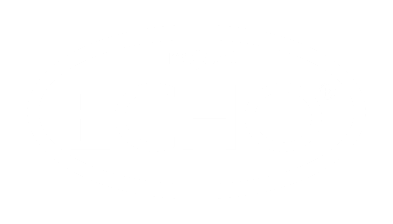 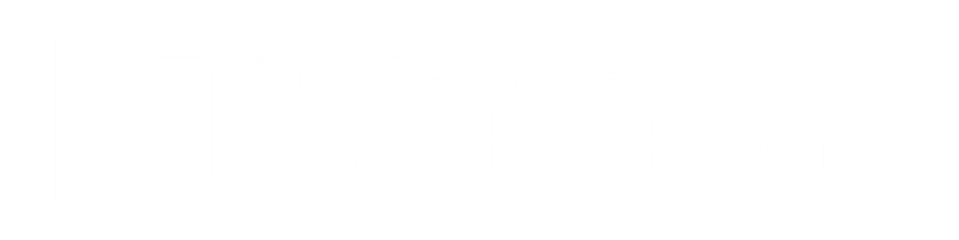 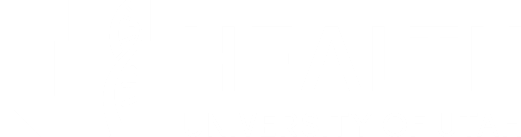 Disclosures
No disclosures
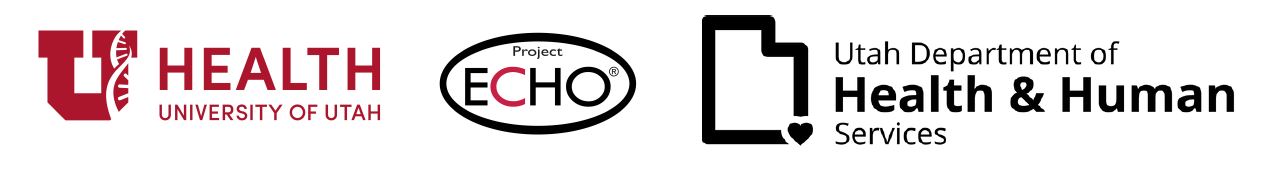 https://physicians.utah.edu/echo/clinical-support-areas/post-acute-care
Patient Case 1
DH is a 25 YO female patient who presented to the emergency department reporting dysuria and increased urinary frequency. A urine culture is obtained, and the patient is discharged on cephalexin for empiric UTI treatment. The urine culture resulted with 50,000 CFU’s of Methicillin susceptible Staphylococcus aureus. The patient is contacted and reports that she is no longer symptomatic. What further actions should be taken?
Continue cephalexin and advise the patient to finish her course as prescribed 
Evaluate for an invasive S. aureus infection by obtaining blood cultures
Consider obtaining new culture as this could be contamination 
Discontinue antibiotics as the patient is asymptomatic
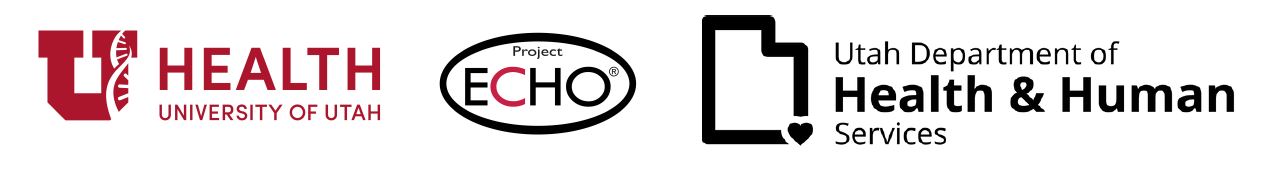 https://physicians.utah.edu/echo/clinical-support-areas/post-acute-care
Background
Staphylococcus aureus Bacteriuria (SABU)
S. aureus has not been regarded as a urinary pathogen ~ 4% of urine cultures grow S. aureus

Lacks the ability to adhere to the walls of the urethra

Clinical significance is a spectrum 
Contamination 
Colonization 
Primary urinary tract infection 
S. aureus bacteremia(SAB) hematogenous spread
Mortality range: 10-40%
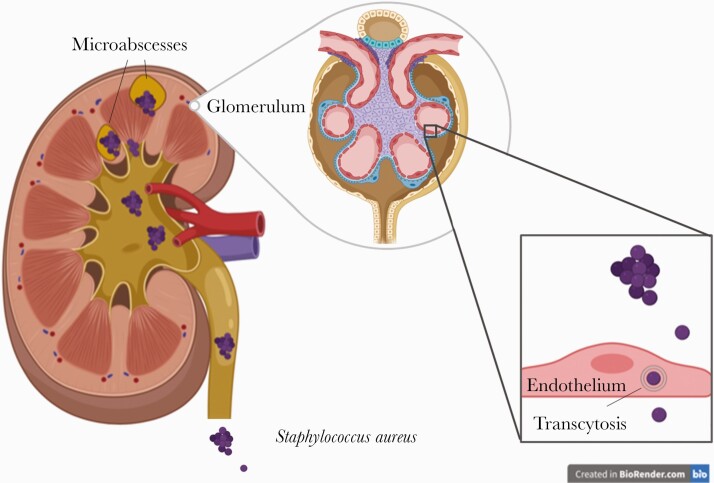 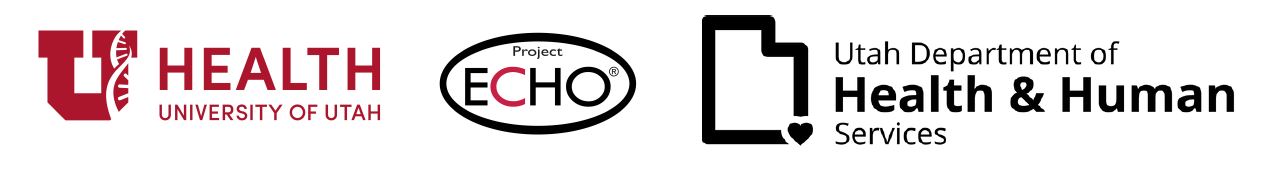 Schuler F, Barth PJ, Open Forum Infect Dis. 2021
https://physicians.utah.edu/echo/clinical-support-areas/post-acute-care
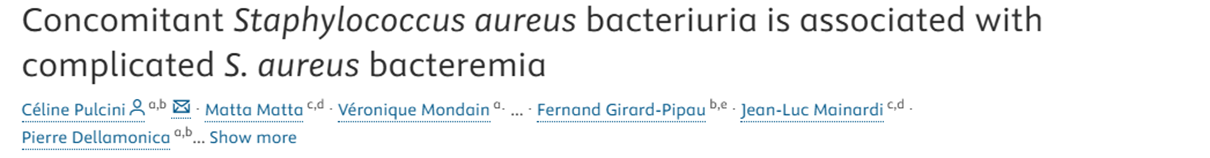 Is SABU a risk factor for complicated SAB?
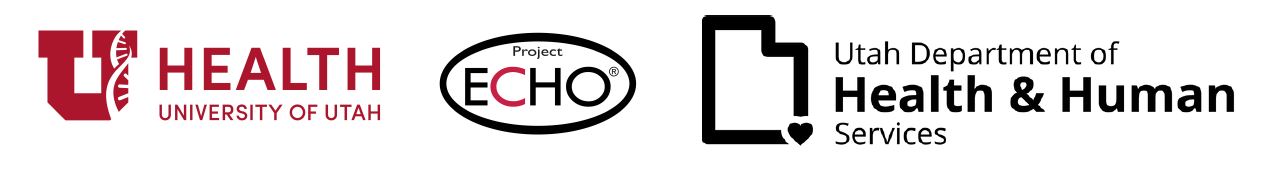 Pulcini, C. et.al., Journal of Infection, 59(4), 240–246
https://physicians.utah.edu/echo/clinical-support-areas/post-acute-care
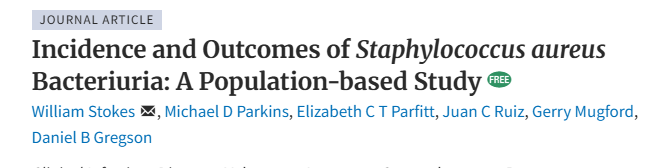 Describe characteristics of patients with SABU and concomitant SAB
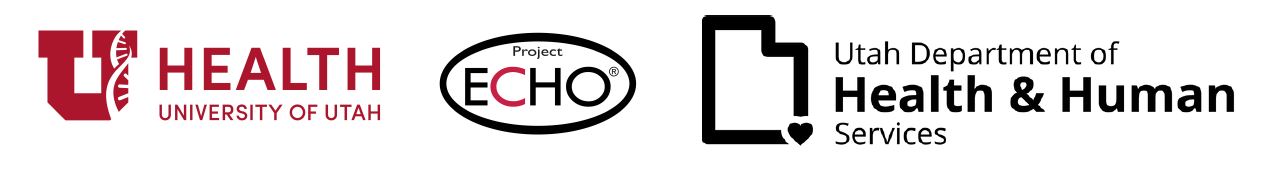 Stokes, W et. al. Clinical Infectious Diseases, 69(6), 963–969
https://physicians.utah.edu/echo/clinical-support-areas/post-acute-care
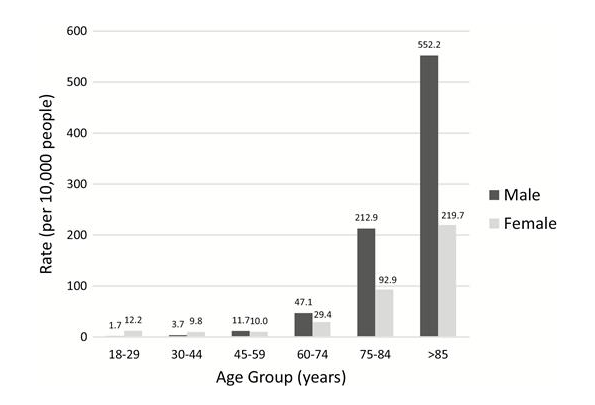 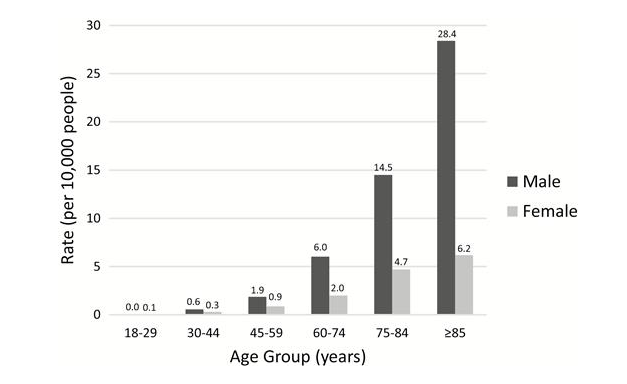 Rate of SABU
Rate of SABU + SAB
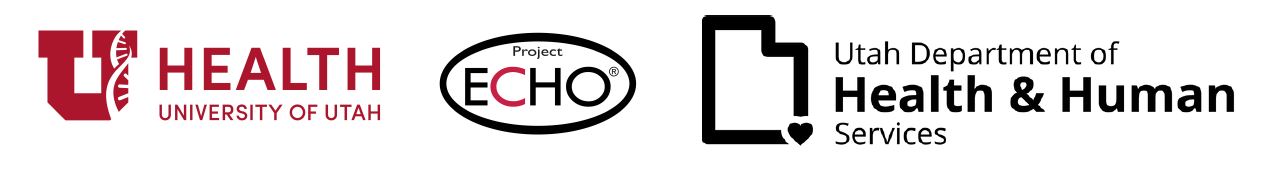 https://physicians.utah.edu/echo/clinical-support-areas/post-acute-care
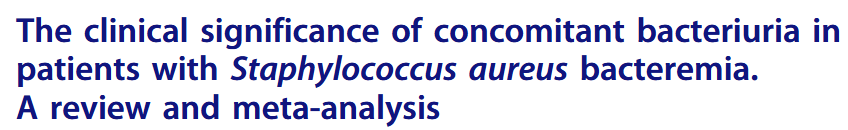 Is SABU associated with deep seated infections and worse prognosis?
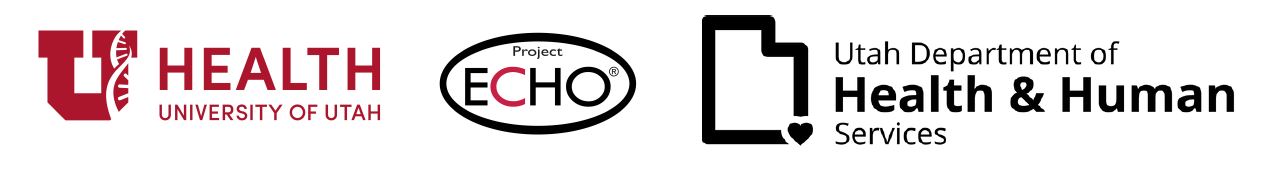 Karakonstantis, S . Clinical Infectious Diseases, 69(6), 963–969.,
https://physicians.utah.edu/echo/clinical-support-areas/post-acute-care
Patient Case 1
DH is a 25 YO female patient who presented to the emergency department reporting dysuria and increased urinary frequency. A urine culture is obtained, and the patient is discharged on cephalexin for empiric UTI treatment. The urine culture resulted with >50,000 CFU’s of Methicillin susceptible Staphylococcus aureus. The patient is contacted and reports that she is no longer symptomatic. What further actions should be taken?
Continue cephalexin and advise the patient to finish her course as prescribed 
Evaluate for an invasive S. aureus infection by obtaining blood cultures
Consider obtaining new culture as this could be contamination 
Discontinue antibiotics as the patient is asymptomatic
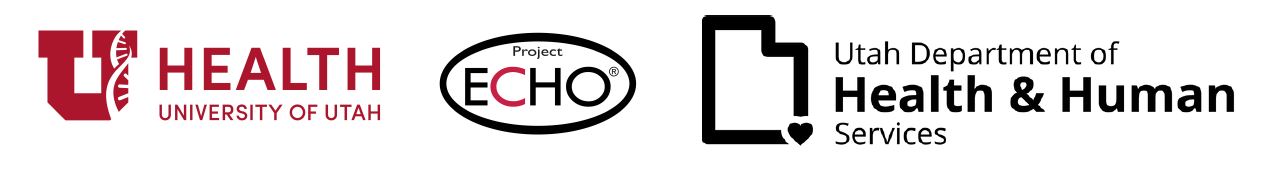 https://physicians.utah.edu/echo/clinical-support-areas/post-acute-care
Patient Case 1
DH is a 25 YO female patient who presented to the emergency department reporting dysuria and increased urinary frequency. A urine culture is obtained, and the patient is discharged on cephalexin for empiric UTI treatment. The urine culture resulted with >50,000 CFU’s of Methicillin susceptible Staphylococcus aureus. The patient is contacted and reports that she is no longer symptomatic. What further actions should be taken?
Continue cephalexin and advise the patient to finish her course as prescribed 
Evaluate for an invasive S. aureus infection by obtaining blood cultures
Consider obtaining new culture as this could be contamination 
Discontinue antibiotics as the patient is asymptomatic
?
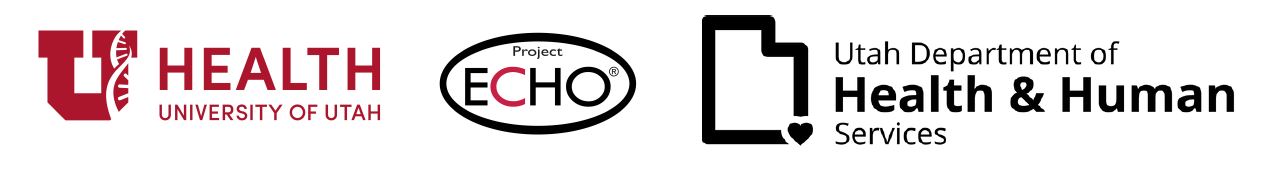 https://physicians.utah.edu/echo/clinical-support-areas/post-acute-care
Our Response to the Data
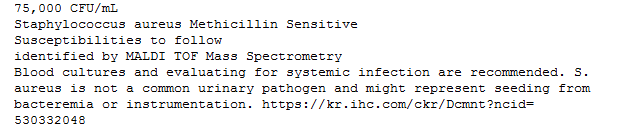 A microbiology alert at Intermountain Health was attached to ALL Staph aureus bacteriuria in February of 2023
 
Patients often get blood cultures if no concomitant blood cultures were obtained
 
The relevance of follow up blood cultures (FUBC) are unclear
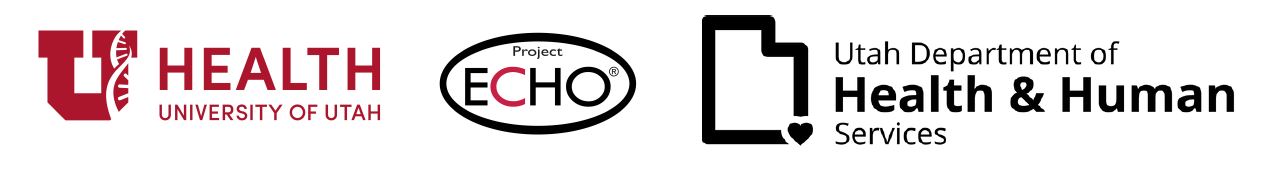 https://physicians.utah.edu/echo/clinical-support-areas/post-acute-care
[Speaker Notes: Increasing follow-up blood cultures (FUBC) in select patients with SABU might lead to increased SAB detection and provide opportunities for earlier treatment. SABU detected ≥ 48 hours before SAB has been associated with higher risk of death compared to simultaneous SAB and SABU.7 More timely identification of SAB in these patients might improve outcomes. 

Education targeting the Emergency Departments (ED) was disseminated in July 2021. Positive cultures were reviewed daily in EDs, often by a dedicated ED pharmacist. ED Pharmacists were encouraged to discuss SABU with a physician and to recommend evaluation for SAB. In October 2021, a high priority electronic alert for all hospital and ED SABU cases was deployed for ID pharmacists to review and resolve during business hours.


As a result, some authors have recommended that at minimum, blood cultures should be obtained in patients with SABU and evidence of systemic inflammatory respons]
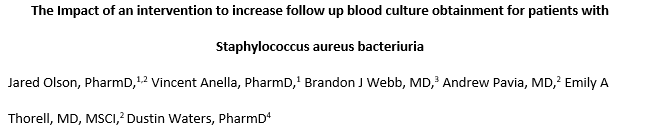 Describe the Impact of the Microbiology Alert
 Follow up Blood Cultures
Between 1 and 5 days after index SABU 
Staph aureus Bacteremia within 90 days
Early SAB between 1 and 5 days 
Late SAB between 6 and 90 days 
ED Revisits 
Early and late
Hospital Admissions
Early and late
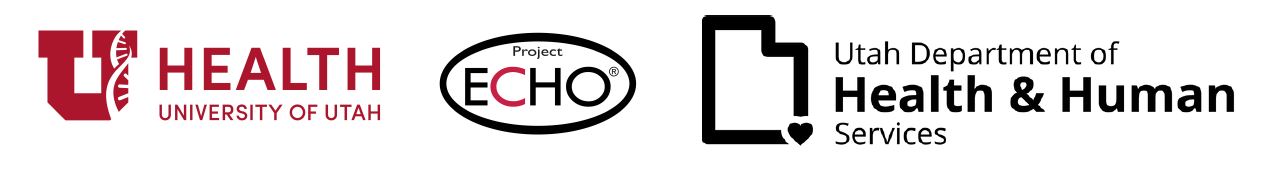 https://physicians.utah.edu/echo/clinical-support-areas/post-acute-care
[Speaker Notes: This project took place in 28 IH hospitals and clinics located in Utah and Idaho.]
Demographics
3213 patients with Staph bacteriuria were identified between June 2019 through January 2024 
Patients with blood cultures obtained within 24 hrs of urine culture were excluded
No Staph bacteremia within 14 days prior to urine culture
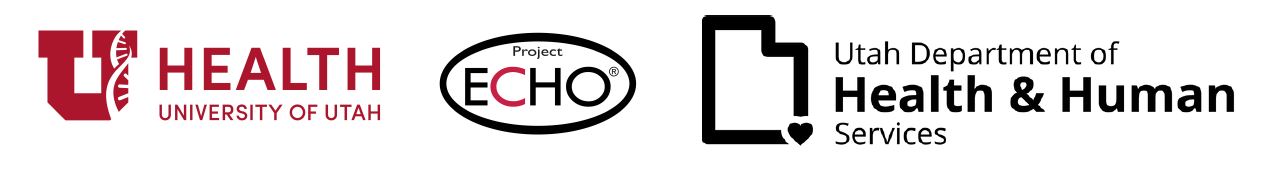 https://physicians.utah.edu/echo/clinical-support-areas/post-acute-care
[Speaker Notes: Pre intervention period June 2019 through January 2023 post intervention Feb 2023 through Jan 2024 2540 included in the analysis 

Patients ≥ 18 years of age presenting to emergency department and ambulatory settings with documented SABU were identified from the electronic medical record between June 2019 and January 2024. We excluded patients with confirmed SAB up to 14 days prior to index SABU culture in whom bacteremia was known prior to urine culture results. We also excluded patients with blood cultures obtained within 24 hours of collection of positive urine culture, inferring that bacteremia was at least suspected at the time of urine culture obtainment as evidenced by blood culture collection. The analysis was limited to the first episode of SABU per patient.]
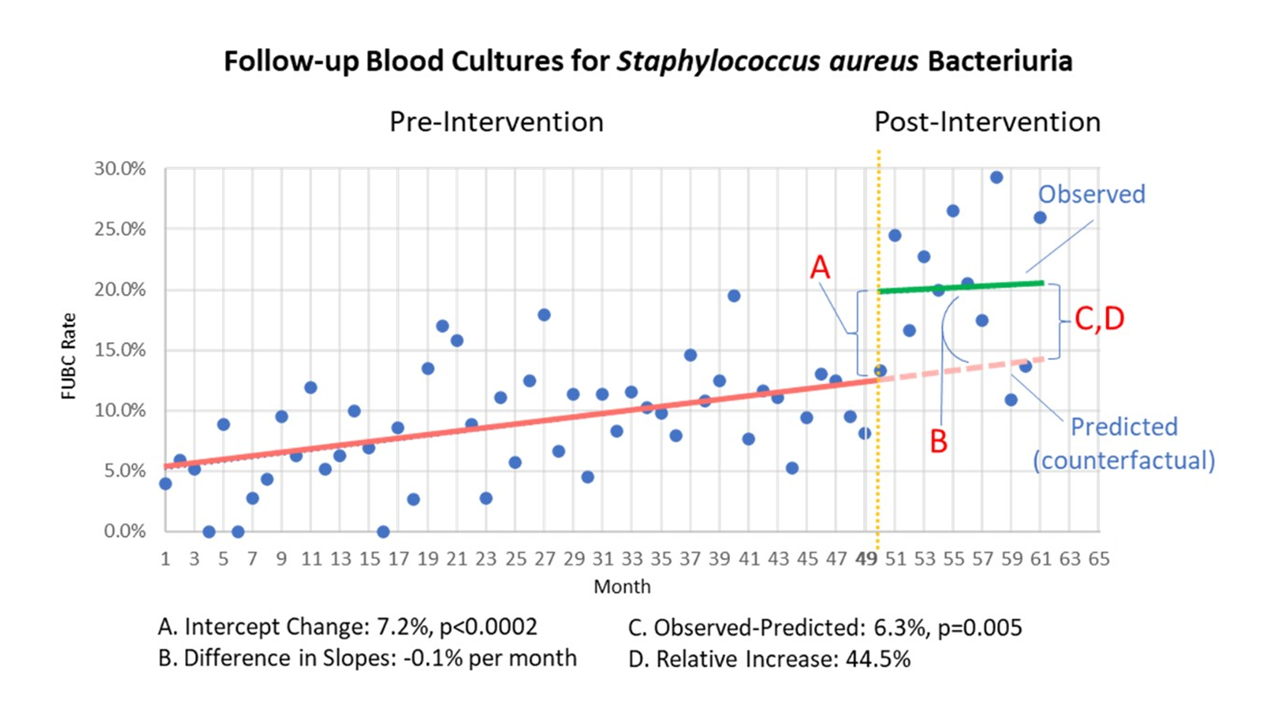 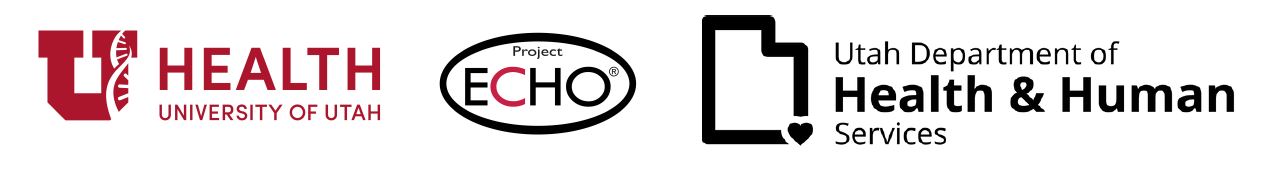 https://physicians.utah.edu/echo/clinical-support-areas/post-acute-care
Outcomes
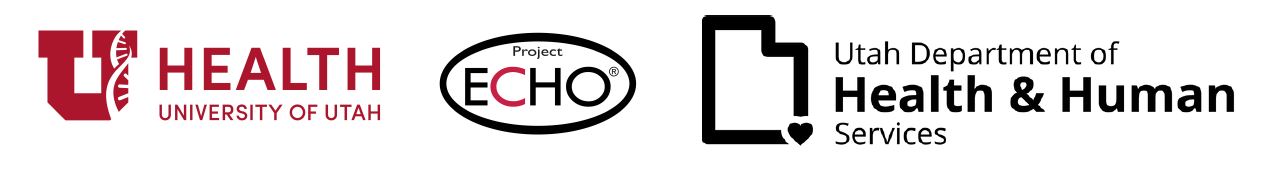 https://physicians.utah.edu/echo/clinical-support-areas/post-acute-care
[Speaker Notes: Overall, 177 patients (8.9%) in the pre-intervention and 112 patients (20.6%) in the post-intervention period had FUBC. In ITS analysis, the initial impact of the intervention was estimated as a 7.2% increase in FUBC (estimated rate 19.8%) relative to the counterfactual had no intervention taken place (estimated rate 7.6%, p<0.0002)

Late S aureus bacteremia, n (%)
17 (1.4%) male 
7 (0.5%) female 
0.039






We compared pre- and post-intervention groups using Wilcoxon signed-rank test for continuous data and for categorical data Chi-Square or Fisher’s Exact tests (for variables with cells less than 10). ITS was performed in Microsoft Excel and all other statistical analyses were performed using R statistical software package, version 4.2.3 (R Project for Statistical Computing).]
Subgroup Analysis by Sex
Similar increases in follow up blood cultures in Males and Females
9.3% vs 8.5% pre-intervention and 20.8% vs 20.4%
Differences in urine collection technique 
Catheterized:159 (13.1%) males vs 73 (5.5%) females
Clean Catch: 533 (43.9%) males vs 798 (60.1%) females  
Follow up blood cultures positive 
Females 0.7% vs 15.6% of males (p < 0.001)
90-day readmissions higher in males 
14.3% vs 8.4% (p <0.001)
Deep Seated Infections 
~28.6% found to have prostatitis
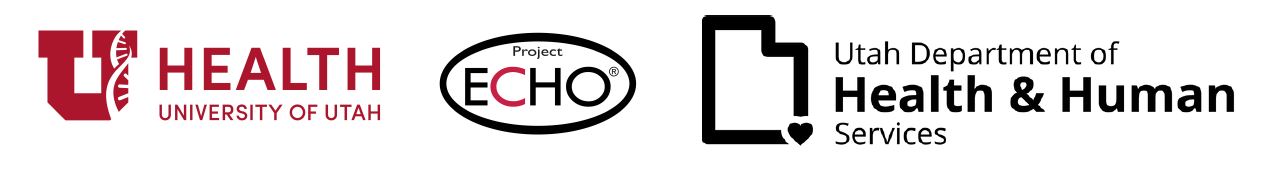 https://physicians.utah.edu/echo/clinical-support-areas/post-acute-care
[Speaker Notes: Despite similar rates of evaluation, FUBC were positive for SAB in 1 (0.7%) of 148 females tested compared to 22 (15.6%) of 141 males tested (p<0.001). Although 90-day ED revisits were similar between males and females (20.7% vs 20.9%; p = 0.91), 90 -day readmissions occurred more frequently in males than females (14.3% vs 8.4%; p <0.001).]
Our Study Conclusion
Increased follow up blood cultures
 
Increased early Staph bacteremia detection (0.6% to 2.0%)
At the cost of increased ED revisits (18.9% to 27.8%)

Low risk population Staph bacteremia detection ~2% 
Risk targeted strategies needed 

New Microbiology Alert 
S. aureus is an uncommon urine pathogen and may be indicative of contamination or spread from invasive infection. Evaluate for signs of invasive disease including prostate infection.
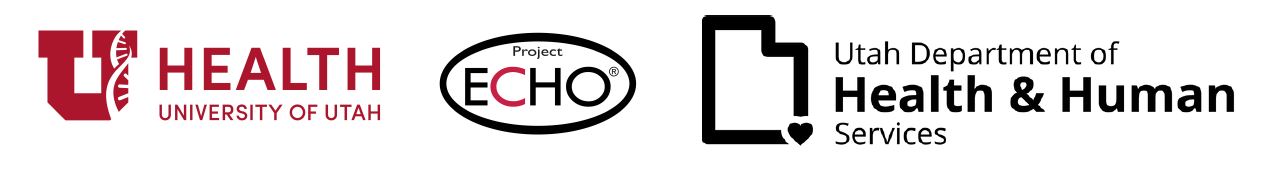 https://physicians.utah.edu/echo/clinical-support-areas/post-acute-care
[Speaker Notes: Our findings suggest that routinely ordering FUBC in all patients with SABU is low yield if clinicians are already appropriately obtaining blood cultures in patients with systemic signs and symptoms of invasive disease on initial presentation. In this low-risk population, a high percentage of SABU cases likely represented colonization/contamination or were primary urinary tract infections that responded appropriately to antibiotic treatment]
Patient Case 2
JM is a 75 YO male patient who presented to the emergency department reporting dysuria, fever, and increased urinary frequency. A urine culture is obtained, and the patient is discharged on cephalexin for empiric UTI treatment. The urine culture resulted with >100,000 CFU’s of Methicillin susceptible Staphylococcus aureus. The patient is contacted and reports some ongoing fevers but resolution of UTI symptoms. What further actions should be taken?
Continue cephalexin and advise the patient to finish his course as prescribed 
Clinically evaluate for an invasive S. aureus infection which could include obtaining blood cultures, etc. 
Consider obtaining new culture as this could be contamination 
Discontinue antibiotics as the patient is asymptomatic
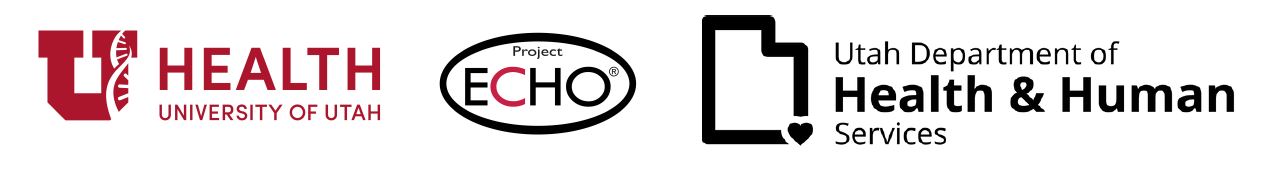 https://physicians.utah.edu/echo/clinical-support-areas/post-acute-care
Patient Case 2
JM is a 75 YO male patient who presented to the emergency department reporting dysuria, fever, and increased urinary frequency. A urine culture is obtained, and the patient is discharged on cephalexin for empiric UTI treatment. The urine culture resulted with >100,000 CFU’s of Methicillin susceptible Staphylococcus aureus. The patient is contacted and reports some ongoing fevers but resolution of UTI symptoms. What further actions should be taken?
Continue cephalexin and advise the patient to finish his course as prescribed 
Clinically evaluate for an invasive S. aureus infection which could include obtaining blood cultures, etc. 
Consider obtaining new culture as this could be contamination 
Discontinue antibiotics as the patient is asymptomatic
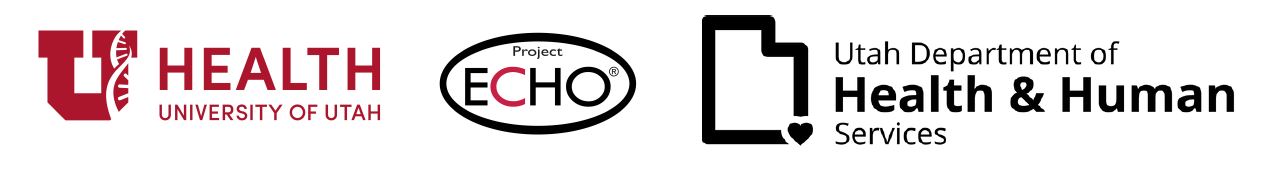 https://physicians.utah.edu/echo/clinical-support-areas/post-acute-care
Conclusion
Staphylococcus aureus is an uncommon bacteria to find in the urine that could represent contamination/colonization or at true urinary tract infection.


In right patient population such as elderly males, patients with urinary tract abnormalities, and those with persistent symptoms clinical evaluation for invasive S. aureus is recommended.
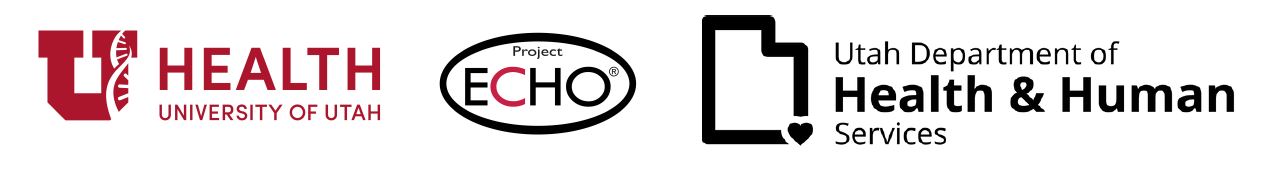 https://physicians.utah.edu/echo/clinical-support-areas/post-acute-care
Questions?
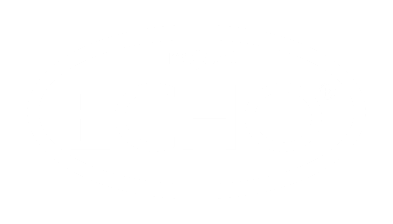 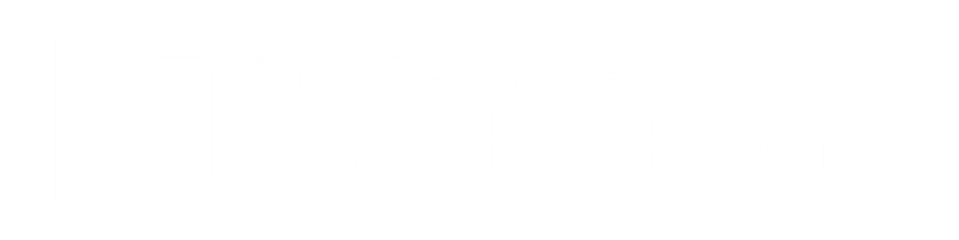 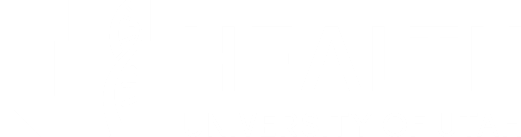 Citations
Karakonstantis, S., Kalemaki, D. (2018). The clinical significance of concomitant bacteriuria in patients with staphylococcus aureus bacteremia. A review and meta-analysis. Infectious Diseases, 50(9), 648–659. 
Pulcini, C., Matta, M., Mondain, V., et. Al.(2009). Concomitant staphylococcus aureus bacteriuria is associated with complicated S. aureus bacteremia. Journal of Infection, 59(4), 240–246.
Stokes, W., Parkins, M. D., Parfitt, E. C., et al, (2018). Incidence and outcomes of staphylococcus aureus bacteriuria: A population-based study. Clinical Infectious Diseases, 69(6), 963–969.